Algorithms
Lecture 28
NP-completeness, rephrased
Can show that L  NP is NP-complete by showing that for some NP-complete L’ there is a poly-time algorithm f such that                        x  L’  f(x)  L
Independent set
An independent set in a graph G is a set of vertices such that no two vertices have an edge between them
Ind-Set = {(G, k) | G has an ind. set of size ≥ k}
Note Ind-Set  NP
This problem has nothing to do with logic or circuits!
It is a problem that naturally arises when trying to maximize something subject to constraints
Ind-Set is NP-complete
Reduce from 3-SAT
Given a 3-SAT formula  with k clauses; convert it to a graph G s.t. there is an independent set of size k iff  is satisfiable
Idea:
Each clause corresponds to a triangle in G
Independent set can include at most one of those vertices; let it correspond to one that is true
Add edges for conflicts between terms
I.e., where both cannot be true
G has an independent set of size k   is satisfiable
Ind-Set is NP-complete
If  is satisfiable, pick one true term per clause
This is an independent set, since true terms cannot conflict
If G has an independent set S of size k, then:
S contains one vertex per clause, none of which conflict with each other
Set variables to make corresponding terms true
Each clause in  will be satisfied
Vertex cover
A vertex cover in a graph G is a set C of vertices such that every edge in G is incident on at least one vertex in C
V-Cover   = {(G, k) | G has a vertex cover of size ≤ k}
Note V-Cover  NP
This problem has nothing to do with logic or circuits!
It is a problem that naturally arises when trying to satisfy constraints using a minimum number of items
V-Cover is NP-complete
Claim: I is an independent set iff V \ I is a vertex cover
Proof: I is an independent set  no edge has both ends in I  every edge has at least one end in V / I  V / I is a vertex cover
This implies a reduction from Ind-Set to V-Cover
Hamiltonian cycle
Given a directed graph G, a Hamiltonian cycle is a cycle that visits each vertex exactly once
HAM = {G | G has a Hamiltonian cycle}
Note HAM  NP

We show HAM is NP-complete by reduction from 3-SAT
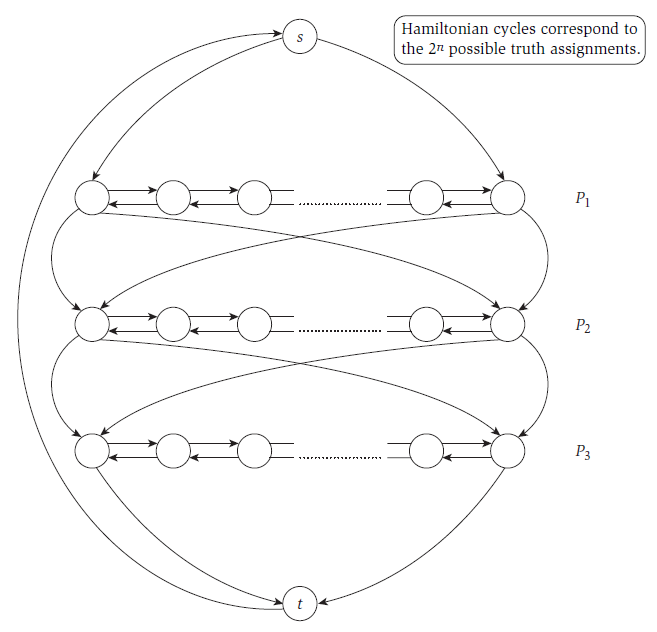 Pi corresponds to the variable xi
Image taken from Kleinberg & Tardos, “Algorithm Design,” Addison Wesley, 2006
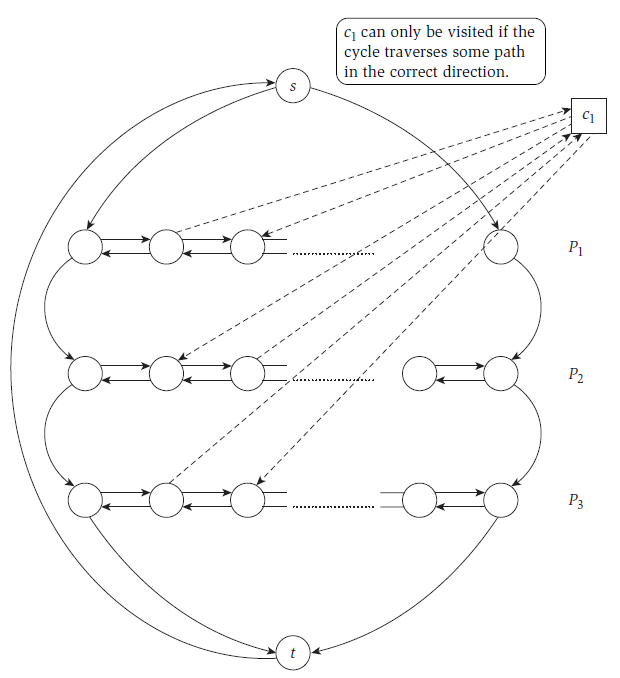 c1 = x1  x2  x3
Image taken from Kleinberg & Tardos, “Algorithm Design,” Addison Wesley, 2006
HAM is NP-complete
Claim: there is a Hamiltonian cycle in this graph iff the original formula  is satisfiable
Proof: 
 is satisfiable  construct Hamiltonian cycle
Hamiltonian cycle  if cycle enters a clause-vertex using an edge, it must exit with the corresponding edge  use this to define values for the variables that will satisfy 